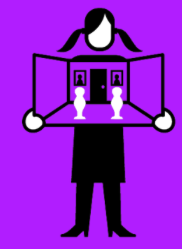 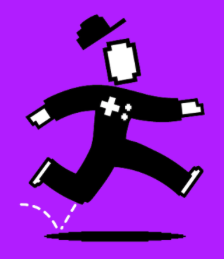 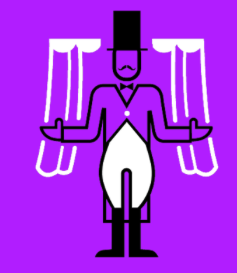 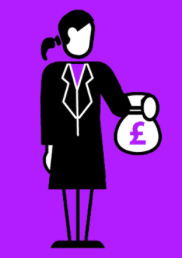 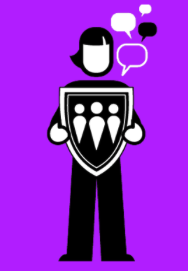 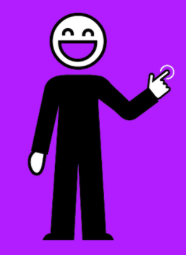 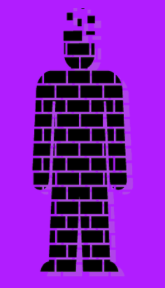 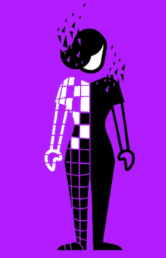 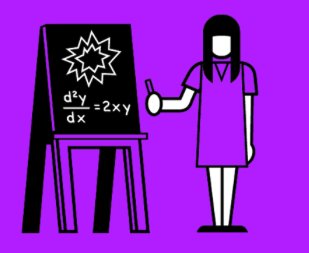 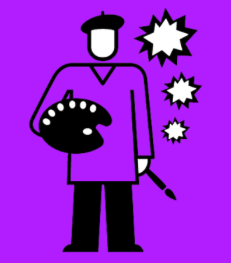 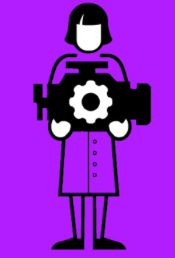 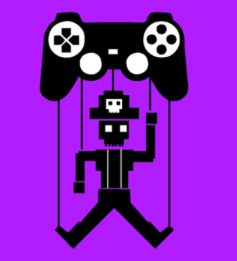 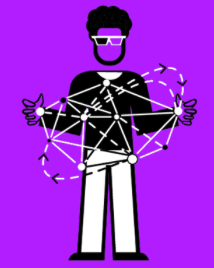 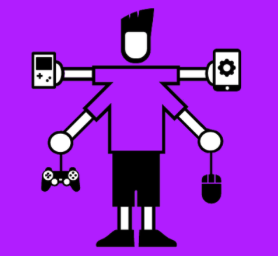 Oyun Endüstrisinde Roller
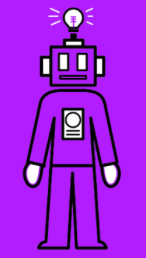 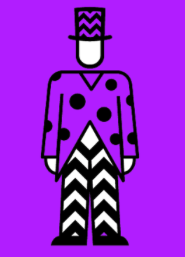 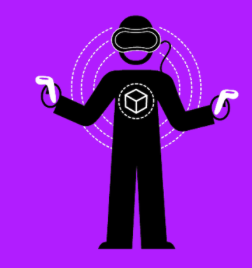 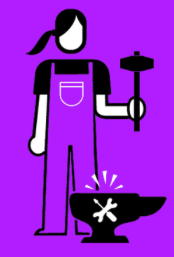 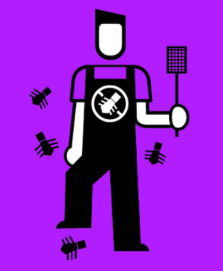 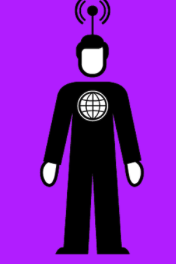 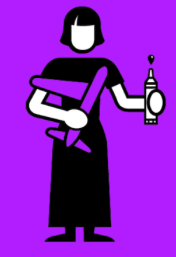 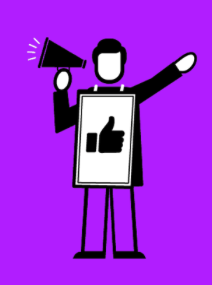 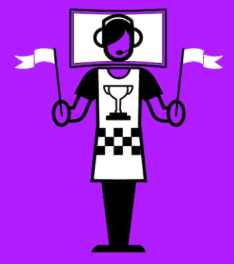 Sena Kurubaş
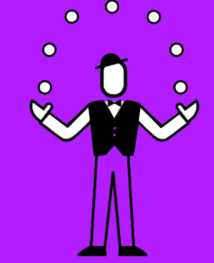 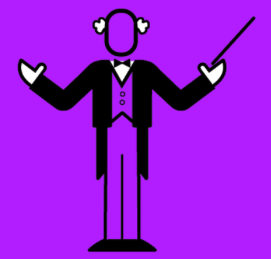 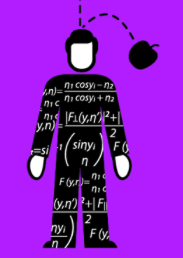 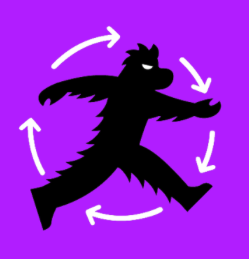 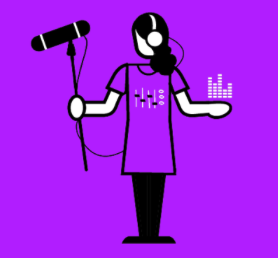 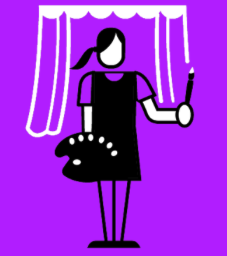 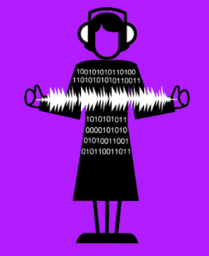 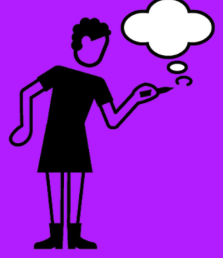 sena
1
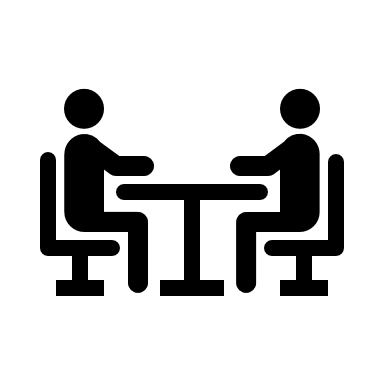 Oyun endüstrisinde çalışmak için gereken beceriler geniş ve çeşitlidir. 
Büyük ya da küçük oyun stüdyoları, yayıncılar veya dağıtımcılar farklı becerilere ihtiyaç duyar.
Stüdyo ne kadar küçükse, ihtiyaç duyulan beceriler de o kadar geniş olur. Çalışanlar tasarım, programlama ve üretime dahil olurlar. 
Büyük bir şirkette ise roller daha spesifik olma eğilimindedir. Yapılan işte daha başarılı ve uzman olmak gerekir. 
İşletme yönetiminde ise yayıncılık, yönetim, hukuk, finans, pazarlama ve satış becerileri gerekir.
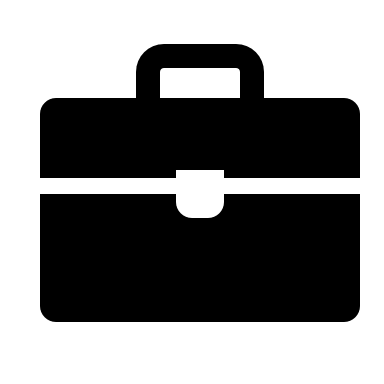 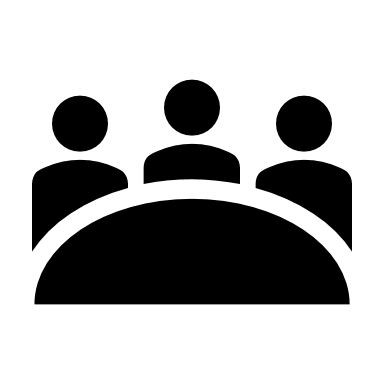 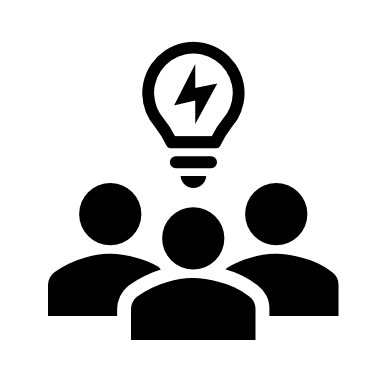 sena
2
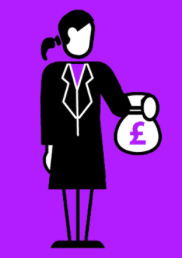 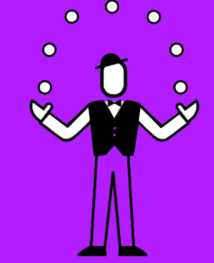 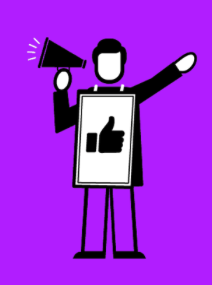 Oyun Yapımcısı 
 Games Producer
Oyun Yayıncısı Game Publisher
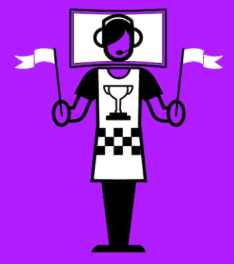 Pazarlama Yöneticisi Marketing Executive
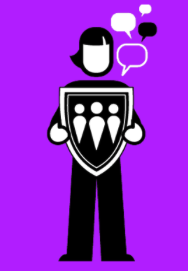 Espor Yapımcısı Esport Producer
Oyun Yapımcısı Asistanı Assistant Games Producer
Oyunun zamanında ve belirlenen  bütçe içinde geliştirilmesini organize eder.
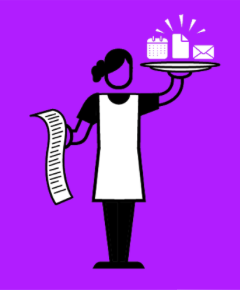 Üretim Departmanı
Production Department
Topluluk Yöneticisi Community Manager
sena
3
Oyun Yapımcısı 
 Games Producer
Oyun yapımcısı bir oyun geliştirmedeki en önemli rolü oynar. Proje için gereken nitelikteki ekibi oluşturur ve projeyi her aşamasında takip edip mümkün olan en iyi oyunun yapılmasını sağlar.

Proje başlamadan önce yapımcı; tasarımcı, baş sanatçı ve baş programcı ile birlikte çalışarak oyunun genel hatlarını oluşturur. Oyun fikirlerini test eder ve hedef kitleyi belirler.

Yapımcı oyun için bir yayıncı bulur, parayı kontrol eder ve tedarikçilerle sözleşmeleri yürütür. Daha büyük şirketlerde oyunun günlük yönetimini bir proje yöneticisine devreder. Küçük şirketlerde ise proje yönetimini kendileri yapar.
İlişkiler
Pazarlama
Proje yönetimi
Hukuk bilgisi
Oyun endüstrisi bilgisi
Bütçe yönetimi
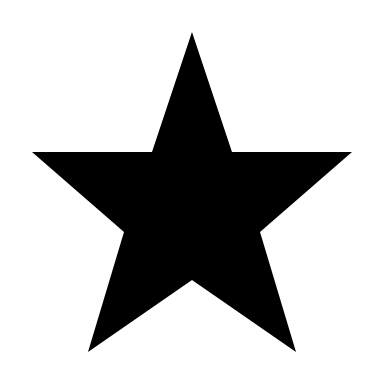 sena
4
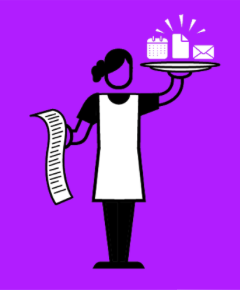 Oyun Yapımcısı Asistanı Assistant Games Producer
Projelerin yürütülmesinde yapım ekibine yardımcı olur.

Konsept çizimleri, gerekli videolar ve fotoğraflar gibi oyun varlıklarının dosyalanması ve arşivlenmesinden sorumludur.

Oyunun projesini planlar ve süreçteki teslim tarihlerinin karşılanmasını sağlar.

Projenin hangi aşamada olduğunu kontrol eder.

Oyunların yerelleştirmesini denetler.
İletişim Yeteneği
Oyun Bilgisi
Proje Yönetimi
Detaylara Dikkat
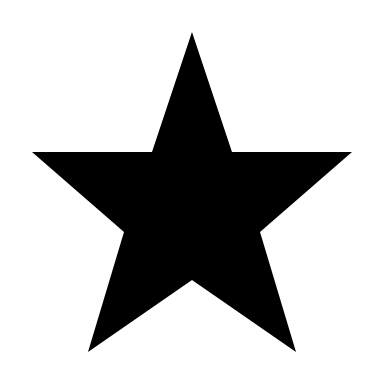 sena
5
Pazarlama Yöneticisi 
Marketing Executive
Oyuncuların yeni bir oyunun veya özelliğin ne zaman piyasaya çıkacağını bilmelerini ve satın almak istemelerini sağlar.
Çıkarılacak oyunun temel yönleri hakkında belirli kitleleri hedefleyen kampanyalar oluşturur. 
Sosyal medyayı, incelemeleri, reklamları, çevrimiçi toplulukları, özel oyun web sitelerini, satış platformlarını ve yüz yüze etkinlikleri yönetir.
Oyun içi ekran görüntülerini, tanıtım videolarını, çevrimiçi reklamları, röportajları ve oyun incelemelerini koordine eder.
Sosyal medya rollerinin büyük bir parçasıdır, düzenli güncellemeler, gifler, resimler ve yarışmalar gibi ilgi çekici içerikler oluşturur.
 Piyasayı belirlemek için araştırma yapar ve oyun konseptini test eder.
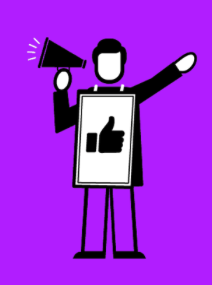 Sosyal medya planlama ve profil yönetimi - HootSuite
İçerik oluşturma - Giphy, Photoshop Elements, Premiere Elements
Reklam platformları - Google Ads, Facebook, YouTube
Proje yönetim yazılımı - Microsoft Project, JIRA, Trello
Veri raporlama ve analiz - Google Analytics
Pazarlama
Sosyal medya
İletişim
Oyun endüstrisi bilgisi
Bütçe yönetimi
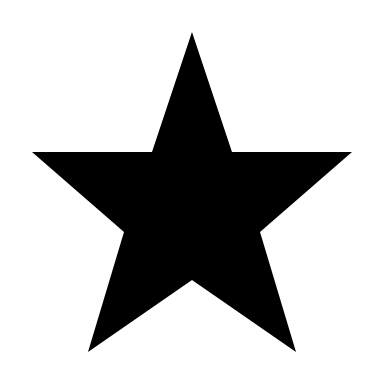 sena
6
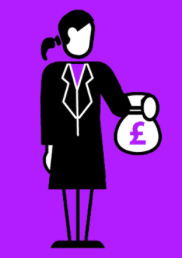 Oyun Yayıncısı Game Publisher
Geliştiricilere oyun yapmaları gereken bütçeyi sağlar.
Oyun yapmak için bir stüdyo ile bir anlaşma yapar. Yayıncı oyunun kararlaştırıldığı gibi, bütçeye uygun ve zamanında yapıldığından emin olmak için stüdyodaki oyun yapımcısıyla çalışır.
Oyunun gelişimini desteklemek için stüdyoya işlerde yardımcı olur. 
Pazarlama ve kalite güvencesi konusunda destek olur. Ayrıca ürün ve marka yönetimini de kapsar, çeviri ve yerelleştirme gibi diğer ülkelerde oyun satmanın karmaşıklıklarıyla uğraşır.
Oyunlar; uygulamalar, konsol mağazaları ve Steam aracılığıyla bağımsız olarak satıldığı için bazı oyun geliştiricileri yayıncılar ile çalışmaz.  Ancak çoğu oyun stüdyosu, oyunlarını finanse etmek ve satmak, oyunun markalaşması ve reklamlar için  yayıncıyla çalışır.
Proje Yönetimi
İletişim 
Oyun endüstrisi bilgisi
Hukuk bilgisi
Bütçe yönetimi
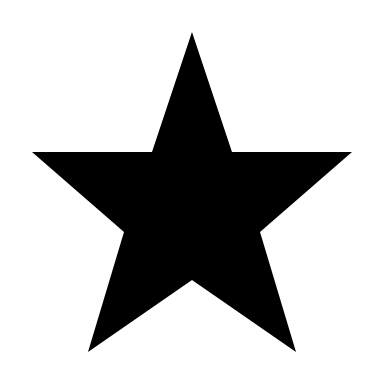 sena
7
Topluluk Yöneticisi Community Manager
Oyunun temel kısmıyla ilgilenir yani oyuncuların kendisi. 
Her oyunun birbirleriyle oynayan, sosyal medyada konuşan, turnuvalara giden hayranları vardır.
Topluluk yöneticisi, oyun etrafında büyüyen topluluktan sorumludur. Etkinliklere katılır, haber bültenleri hazırlar, sosyal medyayı düzenler, canlı yayınlar yapar. 
Hayranları en iyi tanıyan insandır. Oyunun geliştirilebilmesi için oyun tasarımcısıyla oyuncuların isteklerini konuşur. 
Topluluk yöneticileri işlerini iyi yaptıklarında, oyunun satışları artar.
Oyuncuları anlamak
İletişim
Etkinlik düzenleme
Analiz
Oyun bilgisi
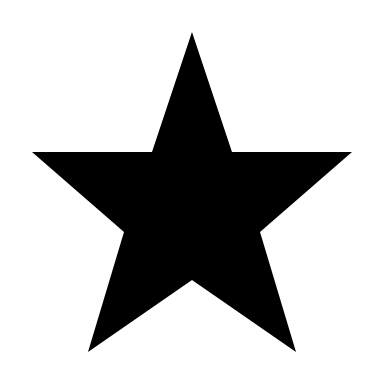 sena
8
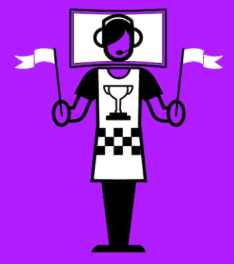 Espor Yapımcısı Esport Producer
E-spor hayranlarının, e-spor turnuvalarındaki heyecanını, gelişmelerini, kazananları ve kaybedenleri görmelerini mümkün kılar. 
Yayınları planlar ve gerçekleştiririr.
Etkinliğin heyecan verici ve anlamlı olmasını sağlar.
Oyuncuların video oyunlarını oynayarak birbirleriyle yarıştığı e-spor turnuvalarını düzenler. 
 Oyun geliştiricileri kendi yarışmalarını da yapabilir ve bunun için Espor yapımcısıyla çalışır.
Oyun tutkusu
İletişim
Etkinlik yönetimi
Hızlı düşünme
Pazarlama
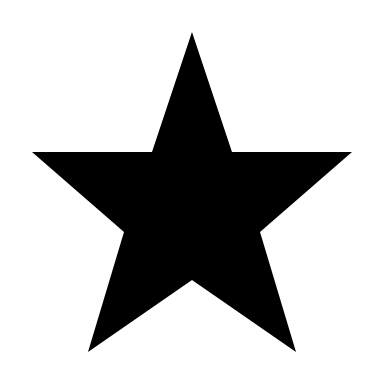 sena
9
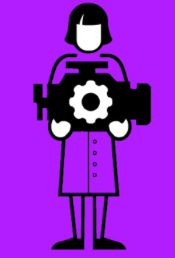 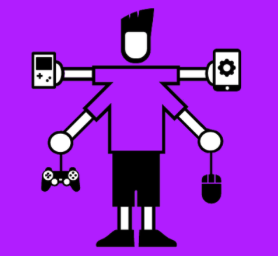 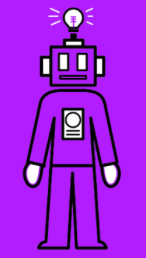 Motor Programcısı
Engine Programmer
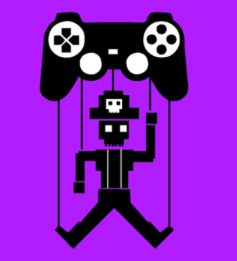 Genel Programcı
Generalist Programmer
Yapay Zeka Programcısı
Artificial Inteligence Programmer
Oyun motorunu, oyun motorunun eklentilerini ve oyunu programlar.
Programlama DepartmanıProgramming Department
Oynanış Programcısı
Gameplay Programmer
sena
10
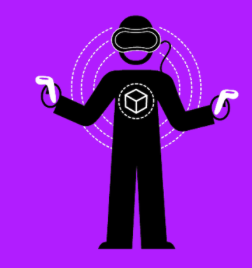 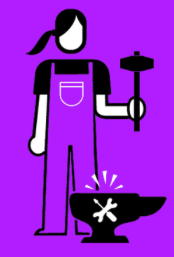 Ağ Programcısı
Network Programmer
Sanal Gerçeklik Programcısı
Virtual Reality Programmer
Araç Mühendisi
Tools Engineer
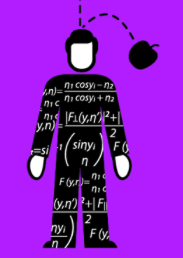 Programlama DepartmanıProgramming Department
Fizik Programcısı
Physics Programmer
sena
11
Oynanış Programcısı
Gameplay Programmer
Oyunu oynamayı eğlenceli hale getiren etkileşimler için kod yazar. Tasarımcının kararlarını gerçekleştirir.
Oyunun çalışması için ne yapılması gerektiğiyle ilgili seviye tasarımcısıyla çalışır. 
Nesnelerin ve karakterlerin ne yaptığını yöneten kodları yazar. 
Oyunun oynama şeklini dengelemeye ve ayarlamaya dikkat eder.
Ayrıca hataları düzeltir ve oyunu optimize eder.
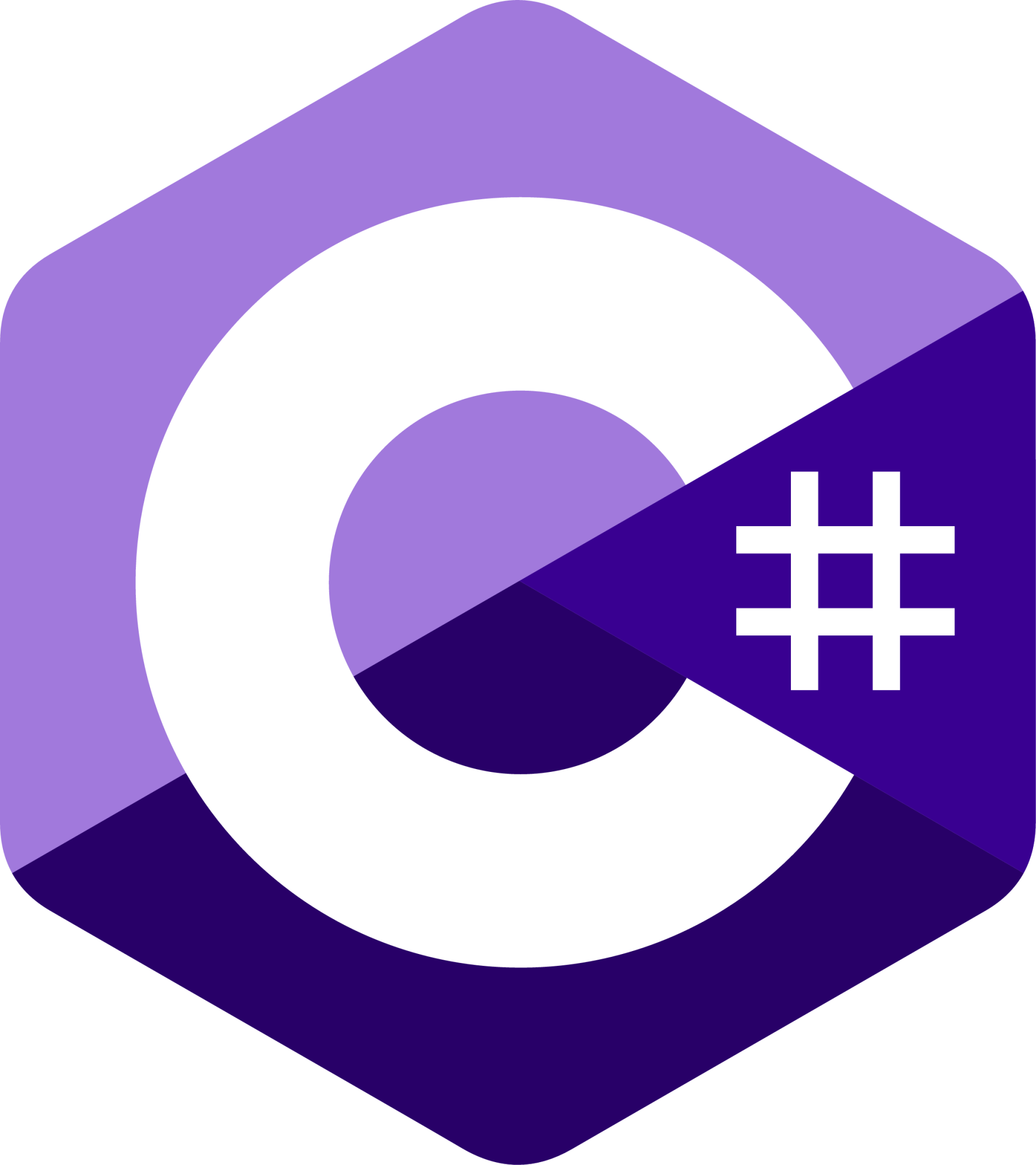 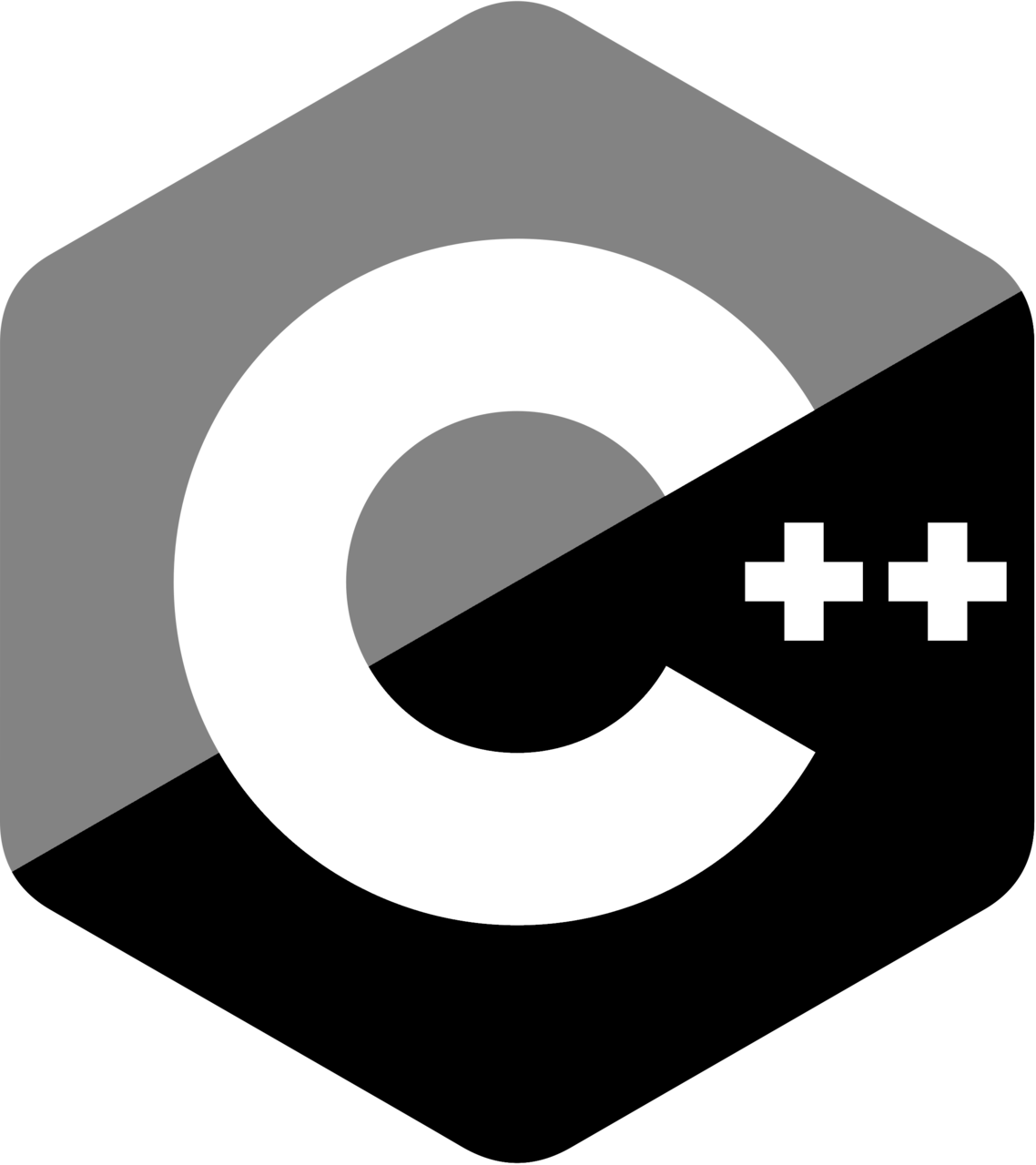 Programlama
Oyun bilgisi
Oyun motorları bilgisi
İşbirliği
İletişim
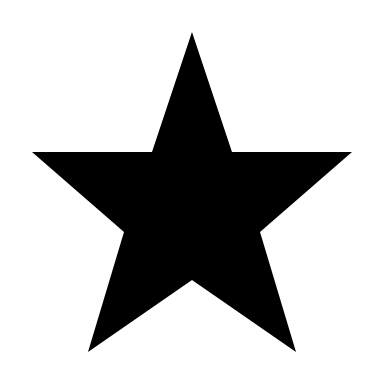 sena
12
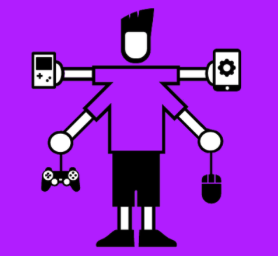 Genel Programcı
Generalist Programmer
Programcı oyun geliştirme sürecinin merkezinde çalışır. 
Oyunu kontrol eden kodu yazarlar, hazır kod kitaplıklarını birleştirir ve uyarlar ve gerektiğinde özel kod yazarlar. 
Kodu test eder ve hataları düzeltir.
En verimli kodlama araçlarını belirler, komut dosyalarının temiz ve güvenilir olmasını sağlar. 
Ayrıca, grafik motorundaki mevcut depolamayı daha iyi kullanan kod yazmak gibi görevler alır.
Daha güvenilir kod yazmak ve sistemdeki zayıflıkları belirlemek için kalite güvence departmanıyla birlikte çalışır.
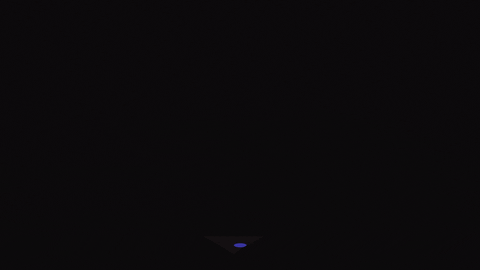 Matematik 
Fizik
Programlama
Oyun motorları ve platformları bilgisi
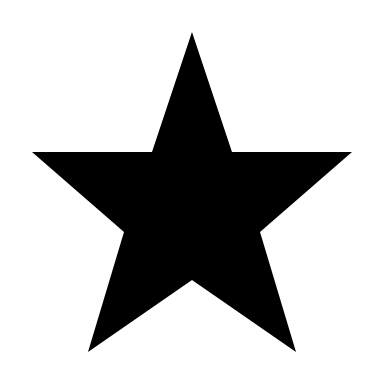 sena
13
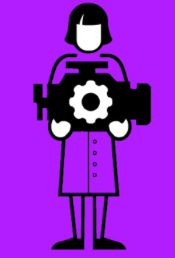 Motor Programcısı
Engine Programmer
Motor programcısı, oyunun çalıştığı oyun motorunu geliştirir. 
Motorda yeni işlevsellik yaratır ve mevcut sistemleri mümkün olduğunca verimli hale getirmek için yeniden yazar. 
Yeni bir oyun tasarlanırken, motor programcısı o oyun için en iyi motoru nasıl oluşturacağını bulacaktır. 
Ayrıca hataları düzeltir ve yapım süreci boyunca yaşanan teknik aksaklıkları ortadan kaldırır.
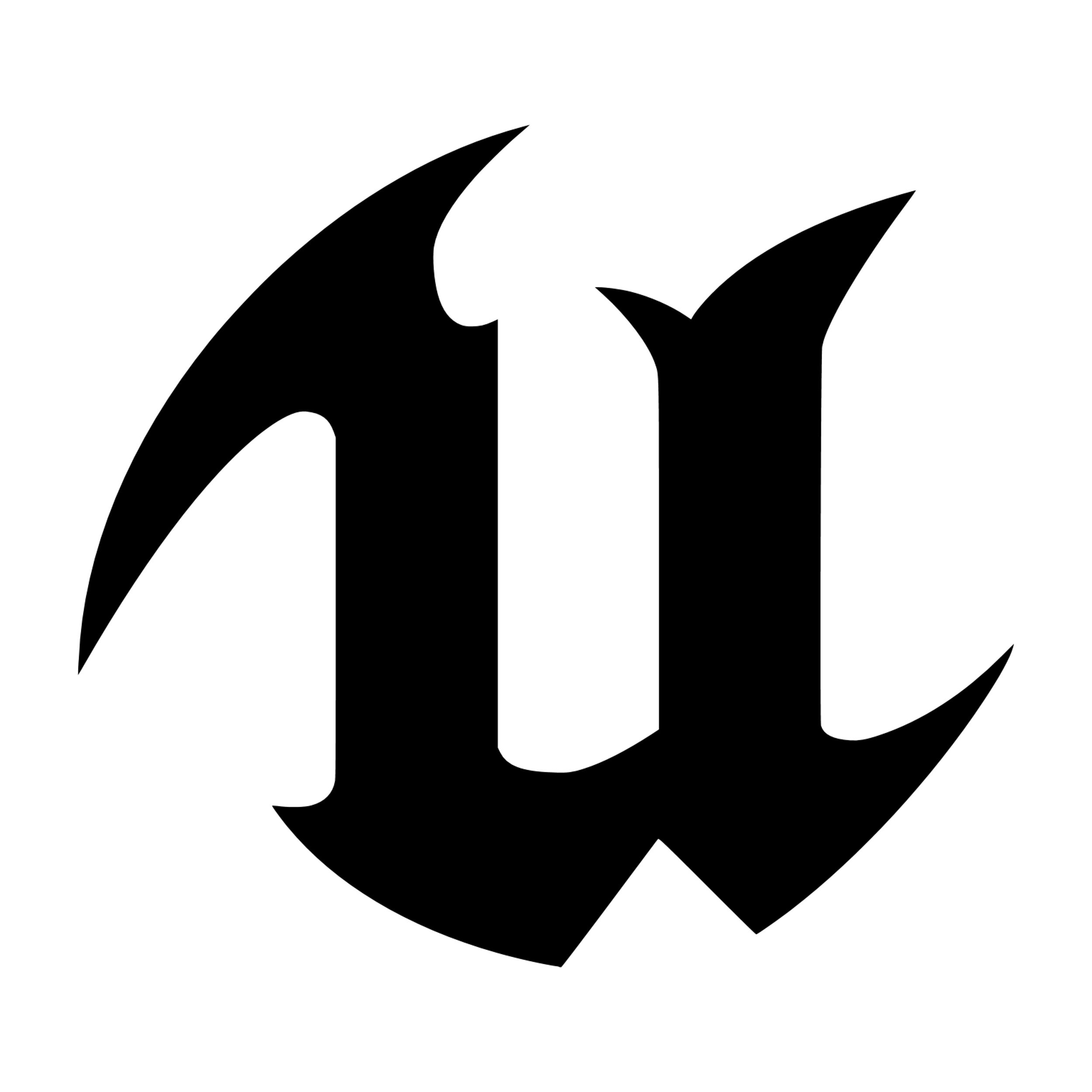 Matematik
Oyun motorları ve platformları bilgisi
Programlama
Yeniliğe açıklık
İletişim
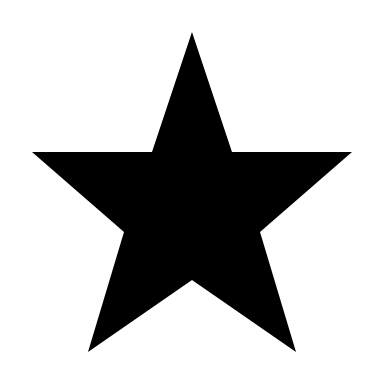 sena
14
Yapay Zeka Programcısı
Artificial Inteligence Programmer
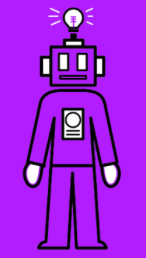 AI programcıları oyunun beyinlerini yaratır. 
Oynanamayan karakterler yani NPC'ler ( bir oyuncu tarafından kontrol edilmeyen) karar vermeli ve inandırıcı, heyecan verici şekillerde davranmalı ve oyuncuya çeşitli derecelerde meydan okuma sunmalıdır. 
AI programcısının rolü, bu karakterlerin çalışma şeklini özetleyen kodu yazmaktır. Bu da NPC'lerin düşünce ve duygu sahibi olduğu izlenimini verir.
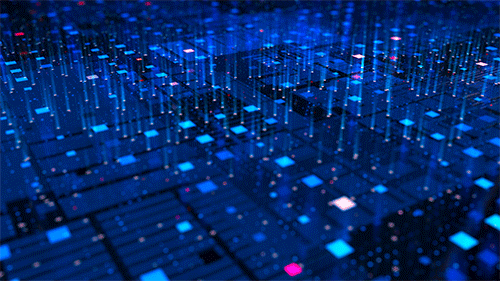 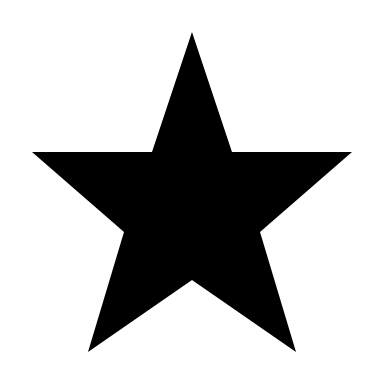 Matematik
Programlama
Psikoloji
sena
15
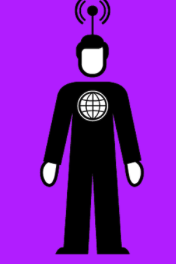 Ağ Programcısı
Network Programmer
Oyuncuların birbirleriyle oyun oynamasını sağlar. 
Çevrimiçi çok oyunculu oyunların arkasındaki kodu geliştirirler, böylece bir oyunda olan her şey bir makineden diğerine aktarılır. 
Bu da konsollarda ve cihazlarda insanlarla çevrimiçi oyun oynamayı mümkün kılar.
Ağ programcısı yalnızca oyun programlaması hakkında değil, aynı zamanda ağ protokolleri ve istemci/sunucu mühendisliği hakkında da bilgiye sahiptir.
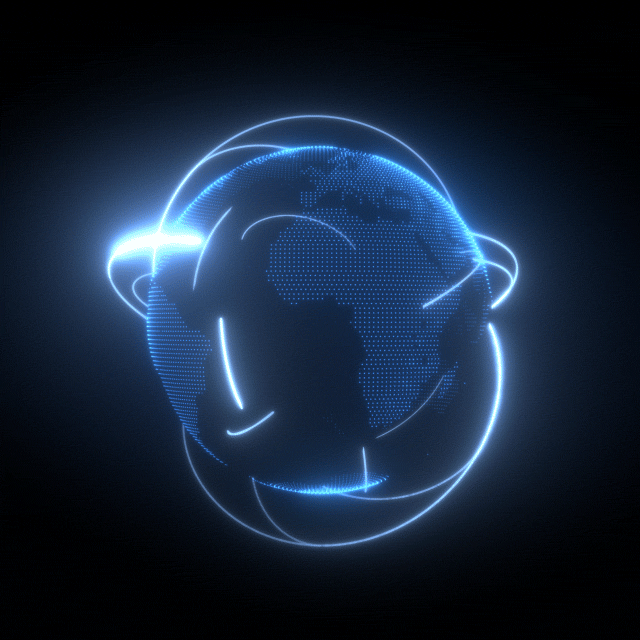 Oyun motorları bilgisi
Sunucu bilgisi
OSI bilgisi
Problem çözme
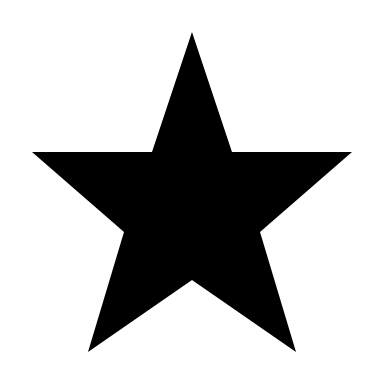 sena
16
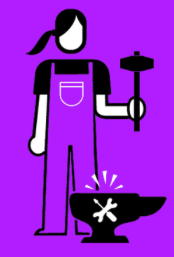 Araç Mühendisi
Tools Engineer
İş için en iyi araçları geliştirerek oyun tasarımcılarının, sanatçıların ve programcıların hayatını kolaylaştırır. 
Bazı zamanlarda oyun geliştiricileri tarafından kullanılan araçlar hazır olarak satın alınır, ancak belirli bir oyunun oluşturulması için özel olarak tasarlanmış amaca yönelik yazılımlara sahip olmak da gereklidir. 
Araç mühendisleri, oyun motorunun kendisi için araçları oluşturmaktan ve sürdürmekten sorumludur.
Ayrıca, hangi araçları oluşturacaklarını bulmak, nasıl kullanılmaları gerektiğini açıklamak ve etkinliklerini izlemek için programcılarla birlikte çalışır.
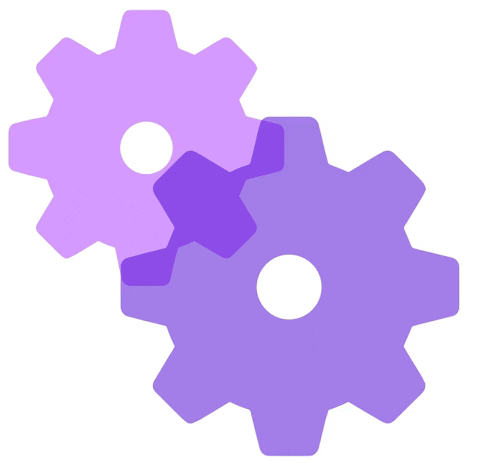 Programlama veya yazılım mühendisliği
Oyun motorları ve platformları bilgisi
Problem çözme
Zaman yönetimi
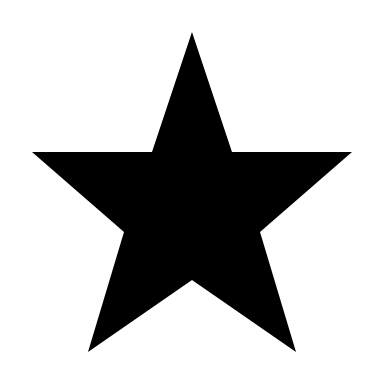 sena
17
Fizik Programcısı
Physics Programmer
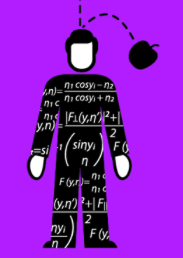 Fizik programcısı; çökmelerin, çarpışmaların ve hareket eden her oyun nesnesinin yazılımını yapar. 
Oyundaki fizik etkilerinin gerçek hayattaki fiziğe benzemesini sağlar. 
Bunun gerçekleşmesi için kodu fizik yasalarına dayanarak yazar. 
Hem fizik hem de programlama hakkında fazlaca bilgi gerektirir. 
Aynı zamanda oyun duygusu, gerçekçilik ve eğlencenin doğru karışımını tasarlar.
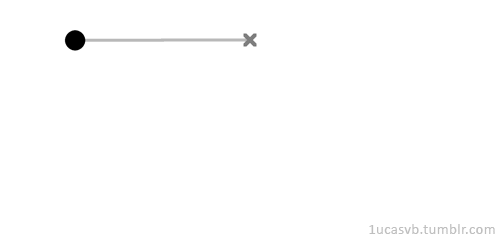 Fizik
Matematik
Programlama
Oyun motoru bilgisi
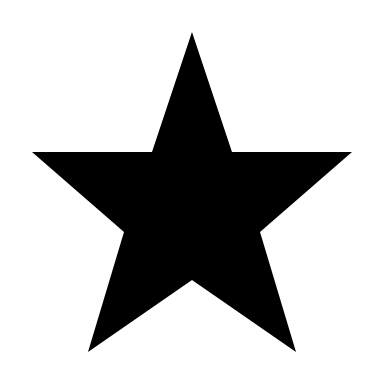 sena
18
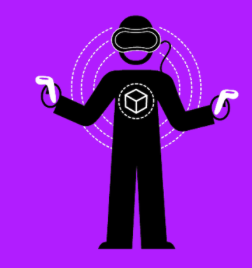 Sanal Gerçeklik Programcısı
Virtual Reality Programmer
VR teknolojisiyle oynanabilen oyun geliştirmek için kod yazar.
Oyuncunun gözlük ve kulaklık taktığı ve aslında başka bir dünyaya adım atma hissine sahip VR, video oyunlarından daha derin bir his sunar.
Ancak tüm sürükleyici potansiyeline karşın, VR programcılarının teknolojik olanaklardan en iyi şekilde yararlanmak için üstesinden gelmeleri gereken önemli zorluklar vardır.
VR oyunları çeşitli nedenlerle araç tutmasına neden olabilir.
Oyuncunun hareketleri ile oyunun tepkisi arasındaki gecikme oyuncunun fiziksel olarak kötü hissetmesine neden olacağından VR oyunlarında yüksek, sabit bir kare hızını korumak kritik öneme sahiptir. 
VR programcıları hissi iyileştiren mekanizmayı araştırmaktan ve uygulamaktan sorumludur.
Programlama
Sanal oyun bilgisi
Yeniliğe açıklık
Oyun platformları bilgisi
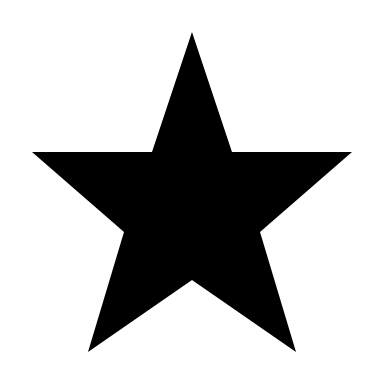 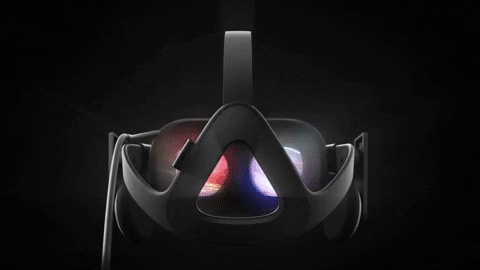 sena
19
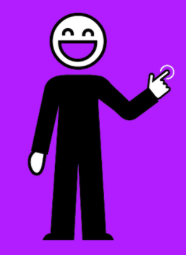 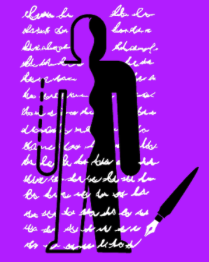 Tasarım DepartmanıDesign Department
Oyun Yazarı
Writer
Oyunun görünüşünü, hissini ve hikayesini yaratır. 
Oyunun nasıl oynanacağını tasarlar.
Kullanıcı Deneyimi Tasarımcısı
User Experience (UX) Designer
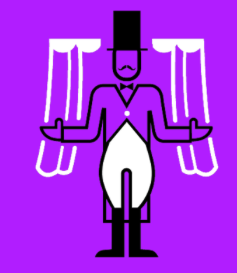 Seviye Tasarımcısı
Level Designer
Oyun Tasarımcısı
Gameplay Designer
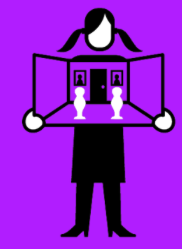 Oyun Tasarım Lideri
Lead Games Designer
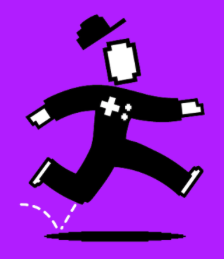 20
sena
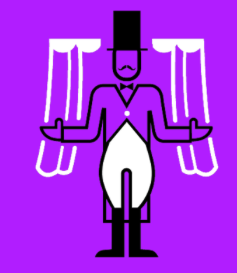 Oyun Tasarım Lideri
Lead Games Designer
Bir oyunun nasıl göründüğünden ve oynayışın nasıl olduğundan sorumludur. 
Karakterlerin, sahne malzemelerinin ve nesnelerin görünüşüne karar verir. Sonra bu fikirleri ekibi ile paylaşır.
Bir oyun yapıldıktan sonra, son teslim tarihlerinin ve bütçelerin karşılandığından emin olurlar. 
Değişiklik yapılması gerekip gerekmediğine karar verir.
Oyunun temasını ve özelliklerini belirler.
Oyun bilgisi
Oyun motorları bilgisi
İletişim
Oyun pazarı bilgisi
Proje yönetimi
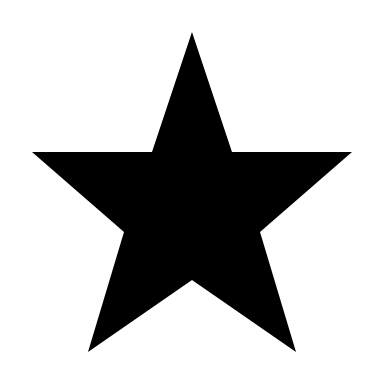 sena
21
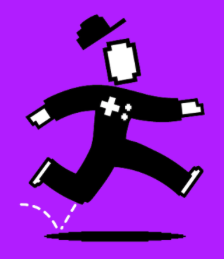 Oyun Tasarımcısı
Gameplay Designer
Oyun tasarımcısı, oyun deneyiminden yani oyunun nasıl oynandığından sorumludur. 
Oyunun mekaniğini tasarlar. 
Oyunun yapısını, kurallarını, karakterlerini, nesnelerini, sahne malzemelerini ve araçlarını planlar.
Oyunda nasıl puan kazanılacağını belirler.
Hikaye modu veya çok oyunculu gibi farklı oyun modlarını tasarlar.
Teknik departman ve sanat departmanı arasında bir köprüdür.
Oynanışı teknik olarak elde etmek çok zorsa nasıl gerçekleştirileceğini düşünüp yeniden planlama yapar.
Programcıların yaptığı yeni geliştirmeleri oyuna nasıl dahil edebileceğini tasarlar.
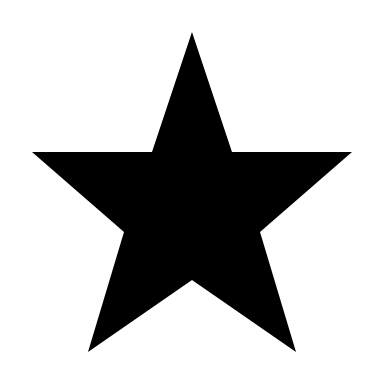 Oyun bilgisi
Planlama yeteneği
Proje Yönetimi
sena
22
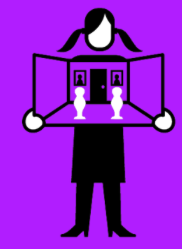 Seviye Tasarımcısı
Level Designer
Oyunun seviyelerini tasarlar.
Oyun deneyimini hayal ederek oyuncunun oyunda iyi bir şekilde ilerlediğini hissetmesini sağlar.
Oyun tasarımcısının fikirleri doğrultusunda her seviye için nesneleri, ortamı, karakter davranışlarını ve olayları tasarlar.
Kendisini oyuncunun yerine koyup tüm olasılıkları düşünür.
Olayların ve eylemlerin mantığını ve akışını, belirli şeylerin gerçekleşmesi için karşılanması gereken koşulları ve oyuncunun karşılaşacağı zorlukları düşünür.
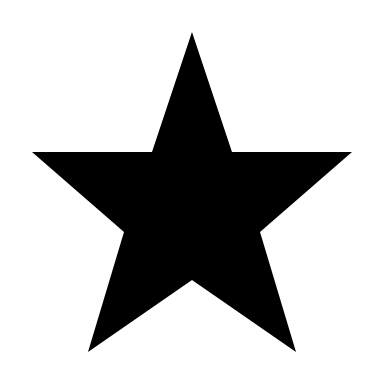 Oynanış bilgisi
Yaratıcılık
Tasarım becerisi
sena
23
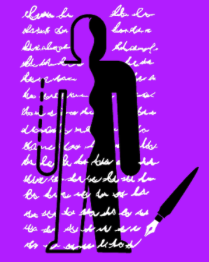 Oyun Yazarı
Writer
Oyun yazarı oyunun hikayesini düşünür. 
Oynanış esnasındaki tüm senaryoyu oluşturur ve bunun oyunun içine entegre edilmesini sağlar.
Sanatçı bir canavarın görünümünü yaratırken, oyun yazarı canavarın nasıl bir canavar haline geldiğini anlatır. 
Oyunlar için hikaye yazmak roman yazmaktan veya film için yazmaktan farklıdır. Çünkü oyunlarda oyuncular etkileşimleri yoluyla hikayeye katkıda bulunurlar. 
Yazar, oyuncuya bir hikaye anlatmak yerine, oyuncunun hikayeyi anlaması için oyunu oynamaya teşvik eder.
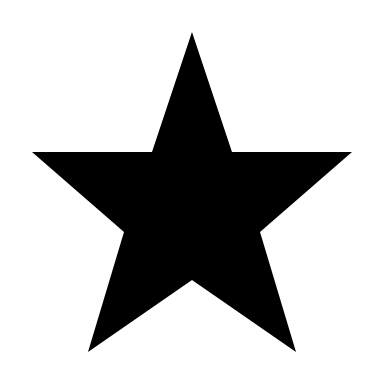 Yaratıcılık
Karakterizasyon
sena
24
Kullanıcı Deneyimi Tasarımcısı
User Experience (UX) Designer
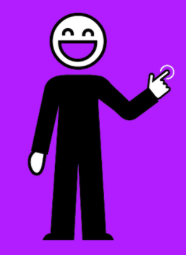 Oyunun arayüzünün güzel ve kullanımının kolay olmasını sağlar.
Oyuncuların oyundan net ve etkili geri bildirim almalarını sağlar. 
Puanın, canların, varsa paranın ve seviyelerin ekrandaki görünümünü düzenler.
Menülerin ve komutların net olmasını sağlarlar.
Daha büyük oyun şirketlerinde UX ve UI rolleri farklı insanlar tarafından yapılır, ancak daha küçük stüdyolarda tek bir işte birleştirilirler. 
UX tasarımcıları, oyunun anlaşılması ve akıcı olması için ihtiyaç duyulan bilgilere odaklanma eğilimindedir. UI tasarımcıları, bu bilgilerin nasıl iletildiğine odaklanır.
Komut dosyası araçları (Bash, Batch, Powershell, Perl)
Görsel komut dosyası araçları (Bolt, Unity)
Animasyon araç setleri (Jenkins, TeamCity, Chef, Puppet, Ansible)
Görüntü düzenleme yazılımı (Adobe Photoshop)
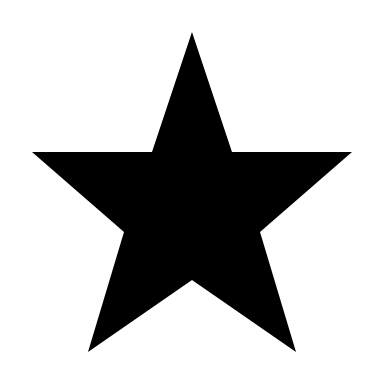 Empati kurabilme
Analitik düşünme
sena
25
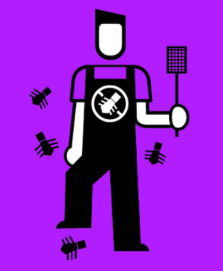 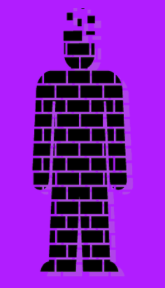 Kalite Güvence Departmanı Quality Assurance Department
Oyunlardaki hataları tespit eder ve oyunun işleyişini kontrol eder.
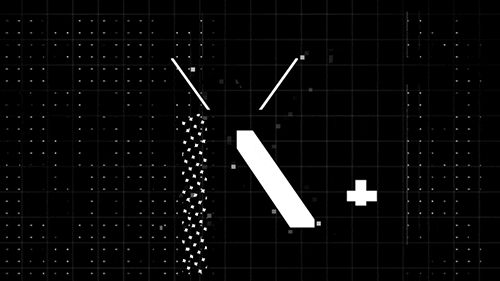 Kalite Güvence Mühendisi
Quality Assurance (QA) Build Engineer
Oyun Testçisi
Game Tester
sena
26
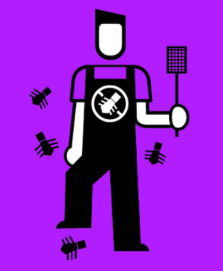 Oyun Testçisi
Game Tester
Oyunun belirli yönlerini test eder. 
Buldukları her hatanın ayrıntılı raporlarını yazar ve ardından geliştirme ekibi düzelttiğinde yeniden test eder. 
Program hataları, yazım hataları, grafik hataları, ses hataları ve hatta telif hakkı sorunları arar.
Bir oyunun aynı bölümünü tekrar tekrar oynayabilecekleri için fazlaca oyun dayanıklılığına ihtiyaçları vardır.
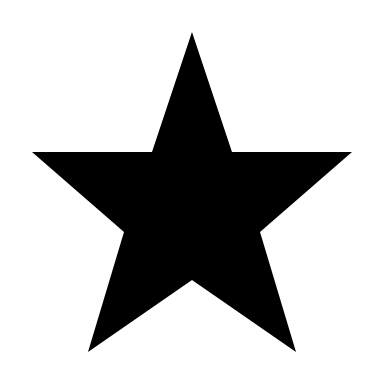 Oyun oynama becerisi
Sabırlı olma
Ayrıntılara dikkat edebilme
sena
27
Kalite Güvence Mühendisi
Quality Assurance (QA) Build Engineer
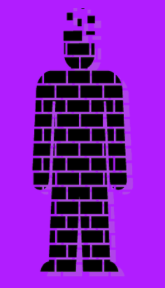 Oyunların sürekli güncellenmesi, iyileştirilmesi ve hatalardan uzak tutulması gerekir. Kalite güvence mühendisinin birincil rolü gerektiğinde en kısa sürede oyunun güncel bir yapısının oluşturulabilmesini sağlamaktır.
Bu da süreçleri otomatikleştirmeyi ve optimize etmeyi, yazılım ve donanım sistemlerini sürdürmeyi, testler ve yardımcı araçlar oluşturmayı ve oyun ekibinin her üyesiyle iletişim kurmayı gerektirir.
İyileştirmeler çeşitli aşamalardan geçer. Bir sürümü engelleyebilecek teknik sorunları çözer, böylece oyun hem programcılar hem de oyuncular için sorunsuz bir şekilde çalışır.
Rollerin kapsamı oyun stüdyosunun büyüklüğüne bağlıdır. Daha küçük stüdyolarda kodu kendisi yazar. Daha büyük olanlarda ise görevleri diğer programcılara aktarırlar.
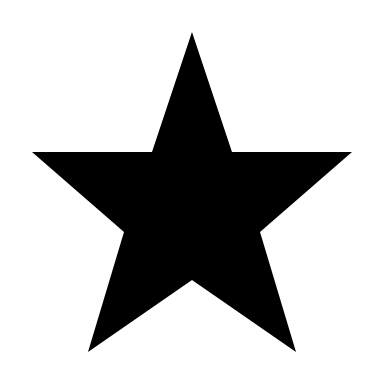 Organizasyon
Programlama
sena
28
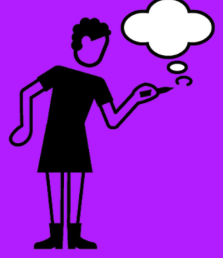 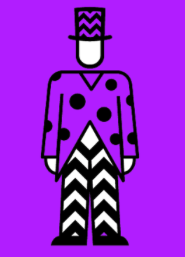 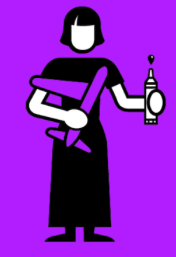 Konsept Sanatçısı
Concept Artist
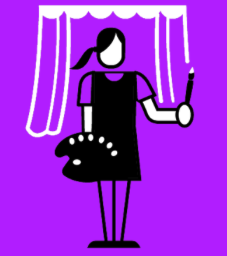 Doku Sanatçısı
Texturing Artist
3B Modelleme Sanatçısı
3D Modelling Artist
Karakterler, araçlar ve ortamlar için hem 2 boyutlu hem de 3 boyutlu modeller oluşturur.
Sanat DepartmanıArt department
Çevre Sanatçısı
Environment Artist
29
sena
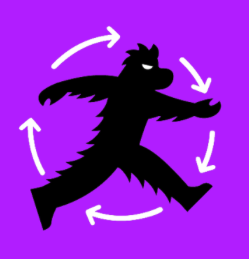 Animasyon DepartmanıAnimation  Department
Animatör
Animator
2 boyutlu  veya 3 boyutlu modeller olan karakterlerin  ve nesnelerin hareket animasyonlarını hazırlar.
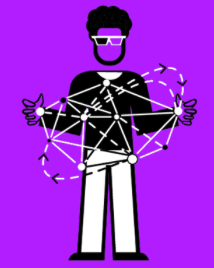 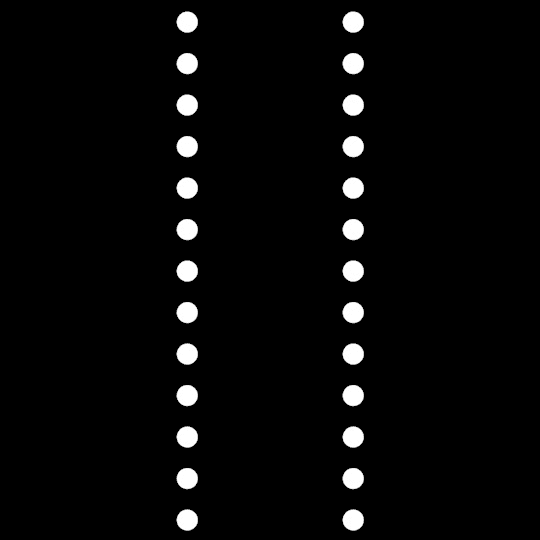 Teknik Animatör
Technical Animator
sena
30
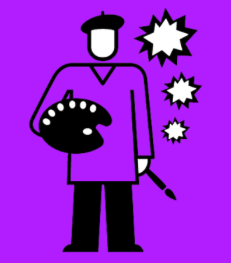 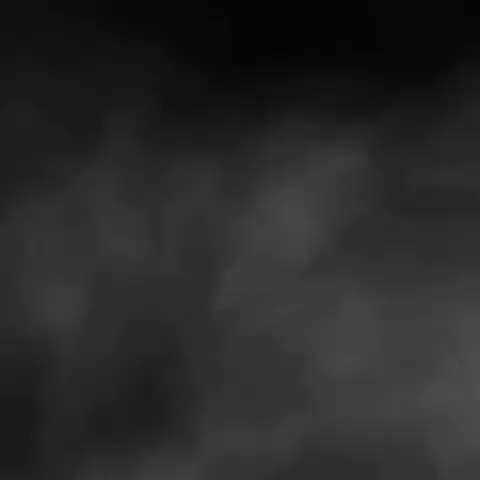 Teknik Sanat DepartmanıTechnical Art Department
Oyunlarda daha karmaşık sanatı ve efektleri geliştirmek için programcılar ve sanatçılar arasında bir köprü kurar.
Görsel Efekt Sanatçısı
Visual Effects Artist
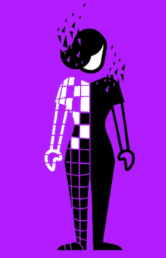 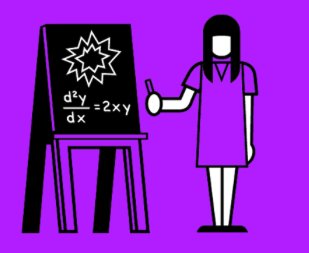 Grafik Programcısı
Graffics Programmer
Teknik Sanatçı
Technical Artist
sena
31
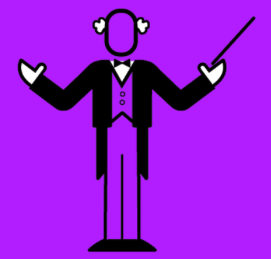 Ses DepartmanıAudio Department
Müzik ve ses efektleri oluşturur, bunları oyuna entegre eder.
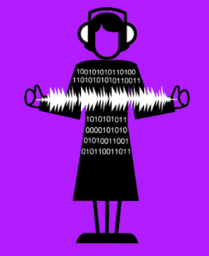 Müzik Bestecisi
Music Composer
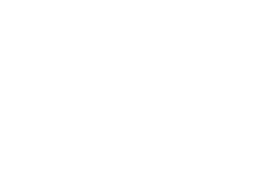 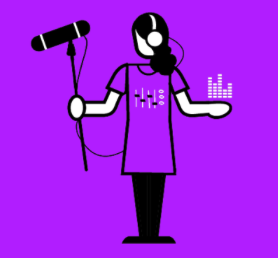 Ses Programcısı
Audio Programmer
Ses Tasarımcısı
Sound Designer
sena
32
sena
33